Toy Story Green Alien Door Tags
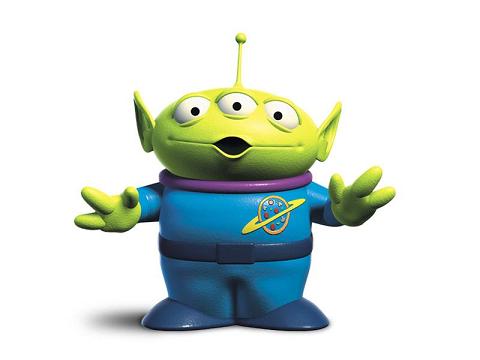 By: Courtney CaryBloomsburg University of PennsylvaniaMount Olympus Apartment- Community Assistant 2013
Step 1: Head and Eyes
Step 2: Body
Step 3: Feet
Step 4: Hands, Face, and Names